El Laser en Tecnologías Biomédicas:Fotocoagulación en Retinopatía Diabética.
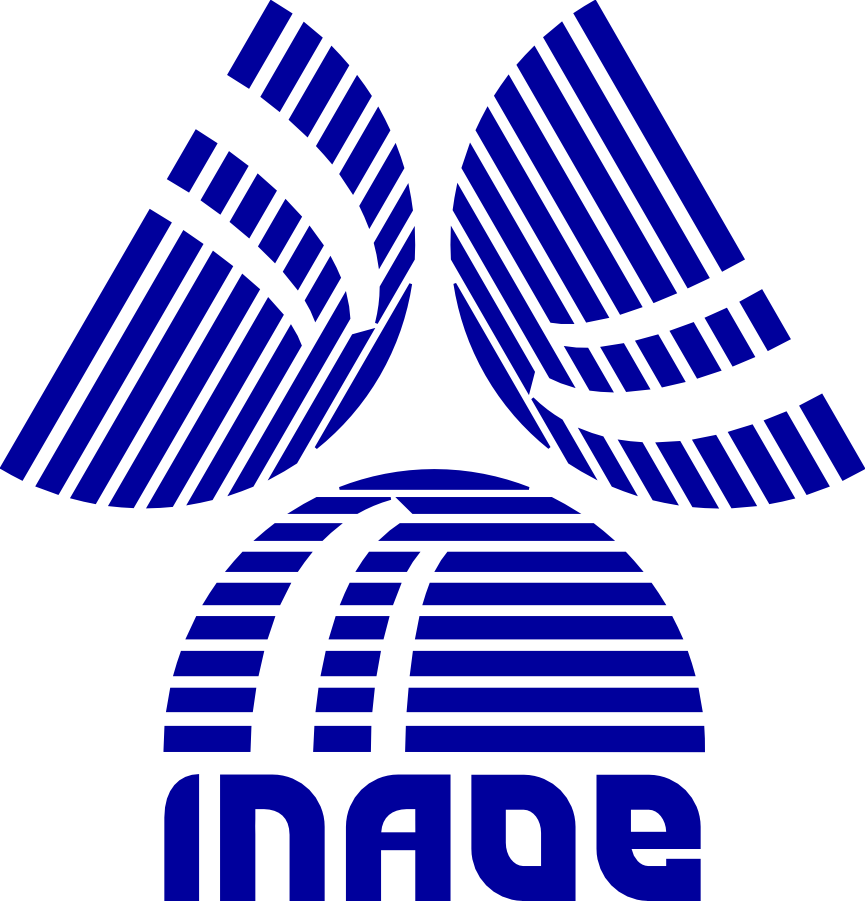 Instrumentación con Láseres 
Dr. Carlos Gerardo Treviño Palacios. 
Ernesto Hernández Sánchez
Índice
Inicio
Fotocoagulación
Características del Laser
Dosificación 
Aplicación de la Técnica
2
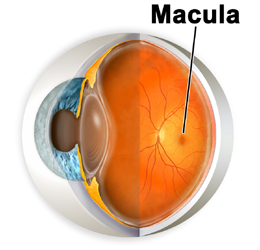 Inicios
1946 Dr. Meyer-Schwikerath.
Medico Alemán.
Tras examinar aun cierto número de personas que presentaban quemaduras en el área macular al observar un eclipse de sol (10 de julio de 1945.) noto que las cicatrices por este tipo de quemaduras  se parecían mucho al tipo de cicatriz que resulta de una quemadura superficial
Genera el interés de poder controlar la luz solar para generar quemaduras en la retina dirigida y controlada.
Consiguió realizar fotocoagulación en conejos.
3
Fotocoagulación
Es un procedimiento que consiste en llevar la luz del láser al fondo del ojo, para provocar una que madura o una zona de adhesión en la retina o eliminar algún tejido que este generando problemas .
Esta técnica es la más utilizada en pacientes con retinopatía diabética.
4
Características del Láser
El láser utilizado en este procedimiento es el láser de Argón.
La aparición del láser de argón ha desplazado el láser de rubí en el área oftalmológica, pues su radiación de color verde presenta mayor absorción intravascular. 
Longitudes de onda de luz azul-verde (488-514nm) verde (514nm).
Ambas longitudes de onda absorbidas por la melanina, y hemoglobina, apropiadas para fotocoagular lesiones vasculares de retina y coroides.
5
Dosificación
Los láseres de argón utilizados actualmente en oftalmología permiten impactos de 10 a 100 μm de diámetro, en tiempos de exposición de 1/10 a 1/100 s.
Los láser de argón emiten aproximadamente de 1 a 20 w de flujo distribuido entre casi todas las longitudes de onda de la acción láser. 
En la longitud de onda de operación para fotocoagulación es alrededor de 5 a 6 W.
6
Los nuevos dispositivos pueden realizar la técnica de fotocoagulación puntual o con patrones de hasta 25 puntos también reducen el tiempo de exposición al pulso de láser de hasta 20 milisegundos.
7
Aplicación del Láser
8
Referencias
M. Martínez Morillo and F. Sendra Portero, Sld.cu, 2018. [Online]. Available: http://www.sld.cu/galerias/pdf/sitios/rehabilitacion-fis/laser_morrillo.pdf. [Accessed: 9- Jul- 2018].

Itlalaguna.edu.mx, 2018. [Online]. Available: http://www.itlalaguna.edu.mx/academico/carreras/electronica/opteca/optopdf5_archivos/unidad5tema4.pdf. [Accessed: 9- Jul- 2018].

S. Bonafonte and C. García, RETINOPATÍA DIABÉTICA.. España. 2006.: Edit. Elsevier, 2018, pp. 123-140. [Accessed: 10- Jul- 2018].
9